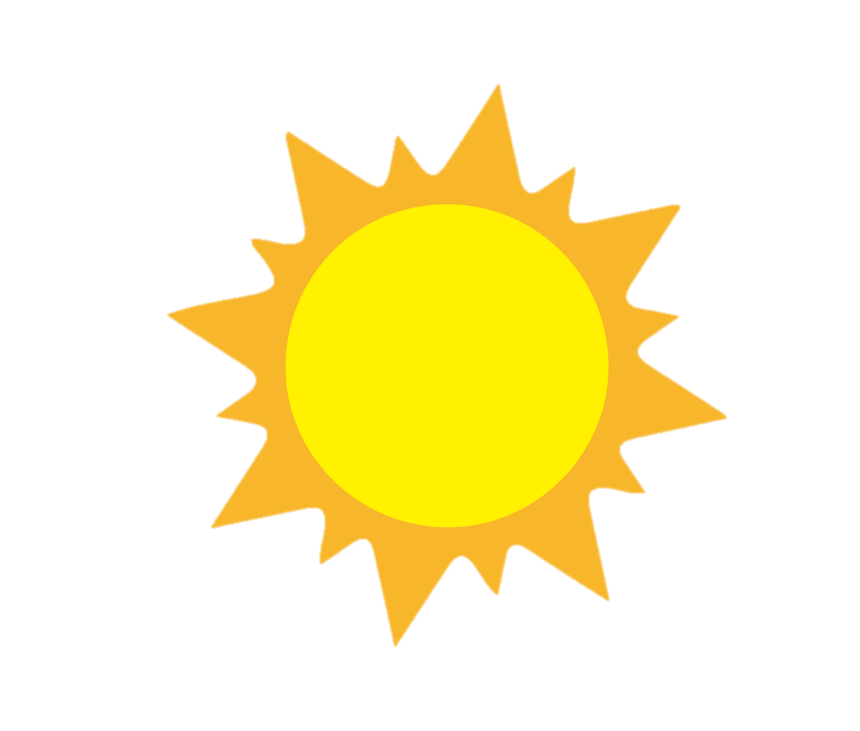 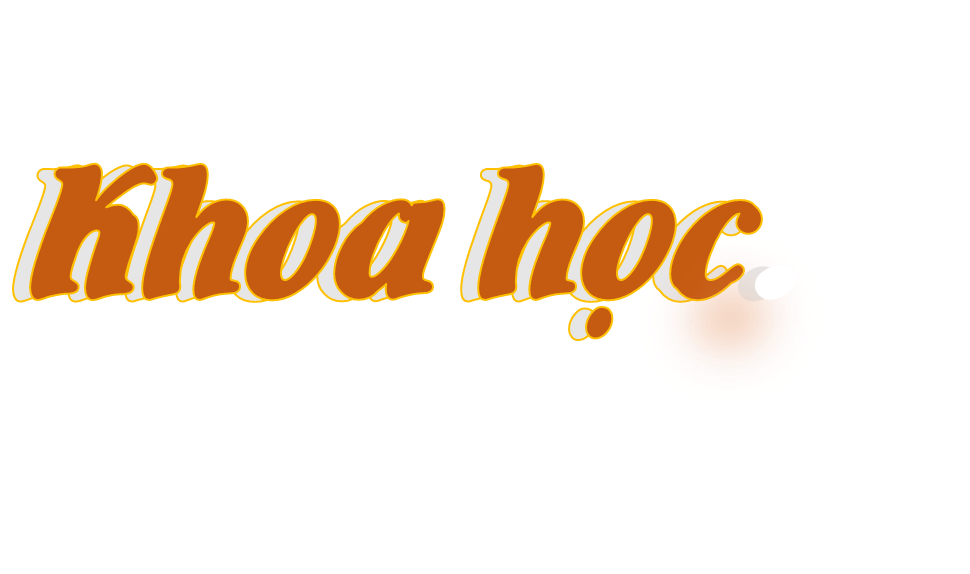 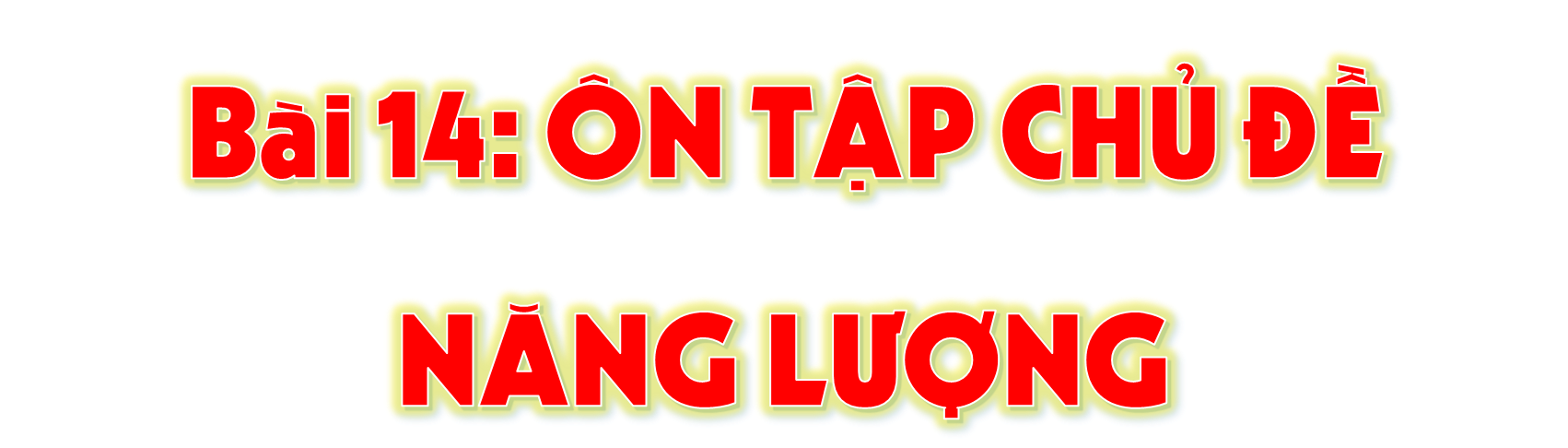 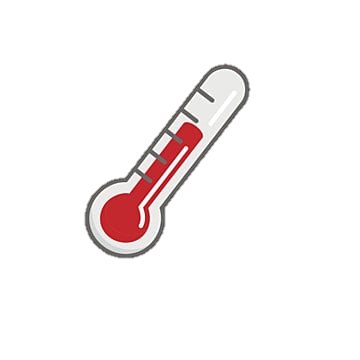 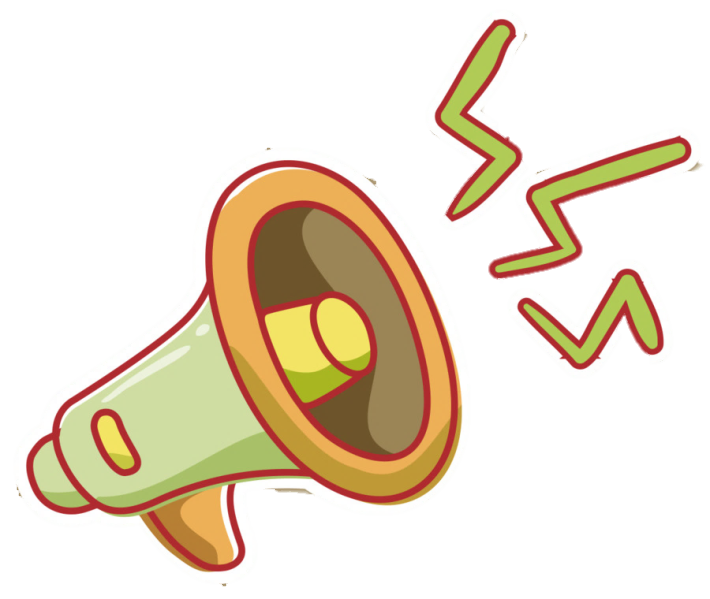 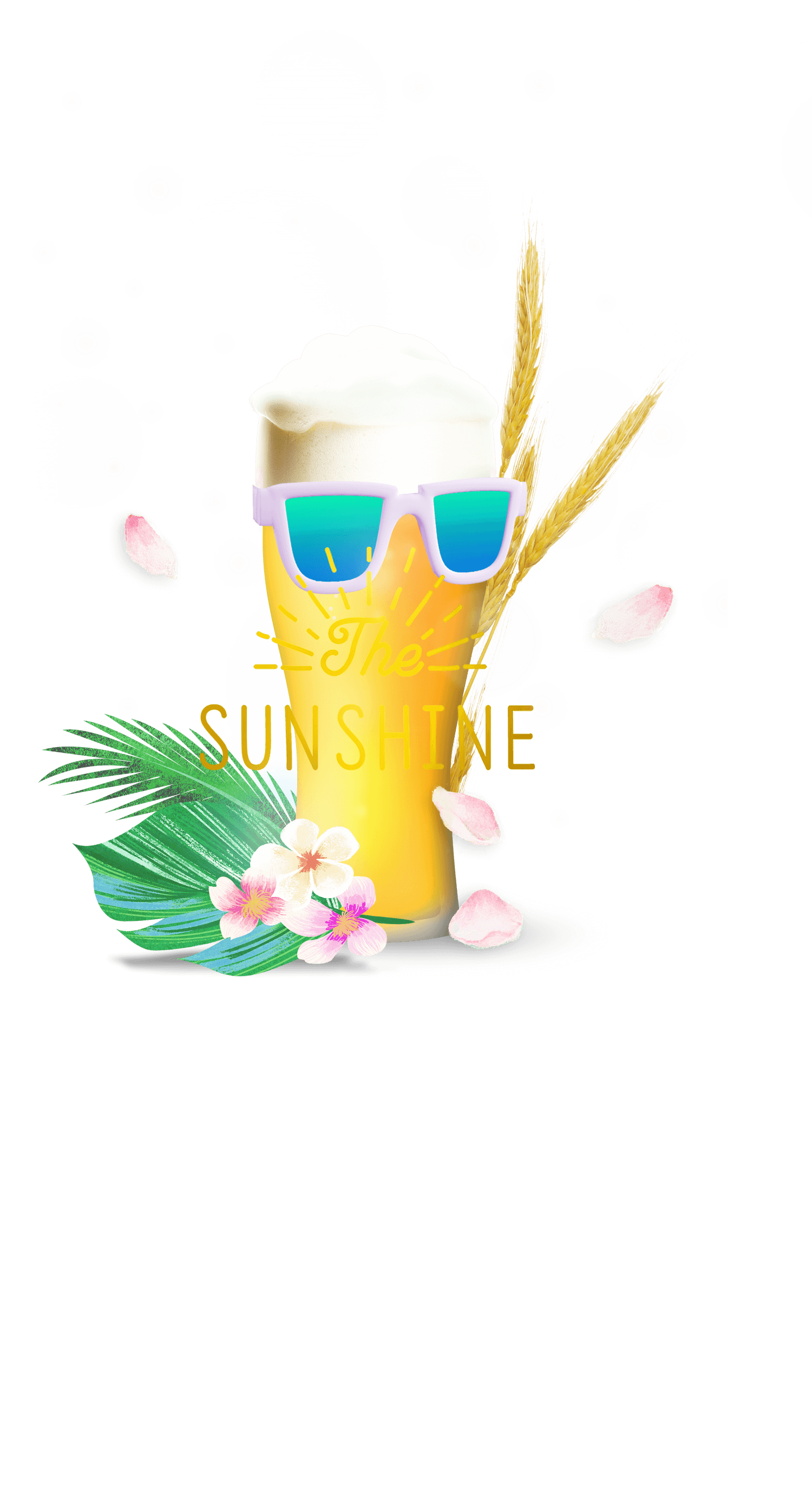 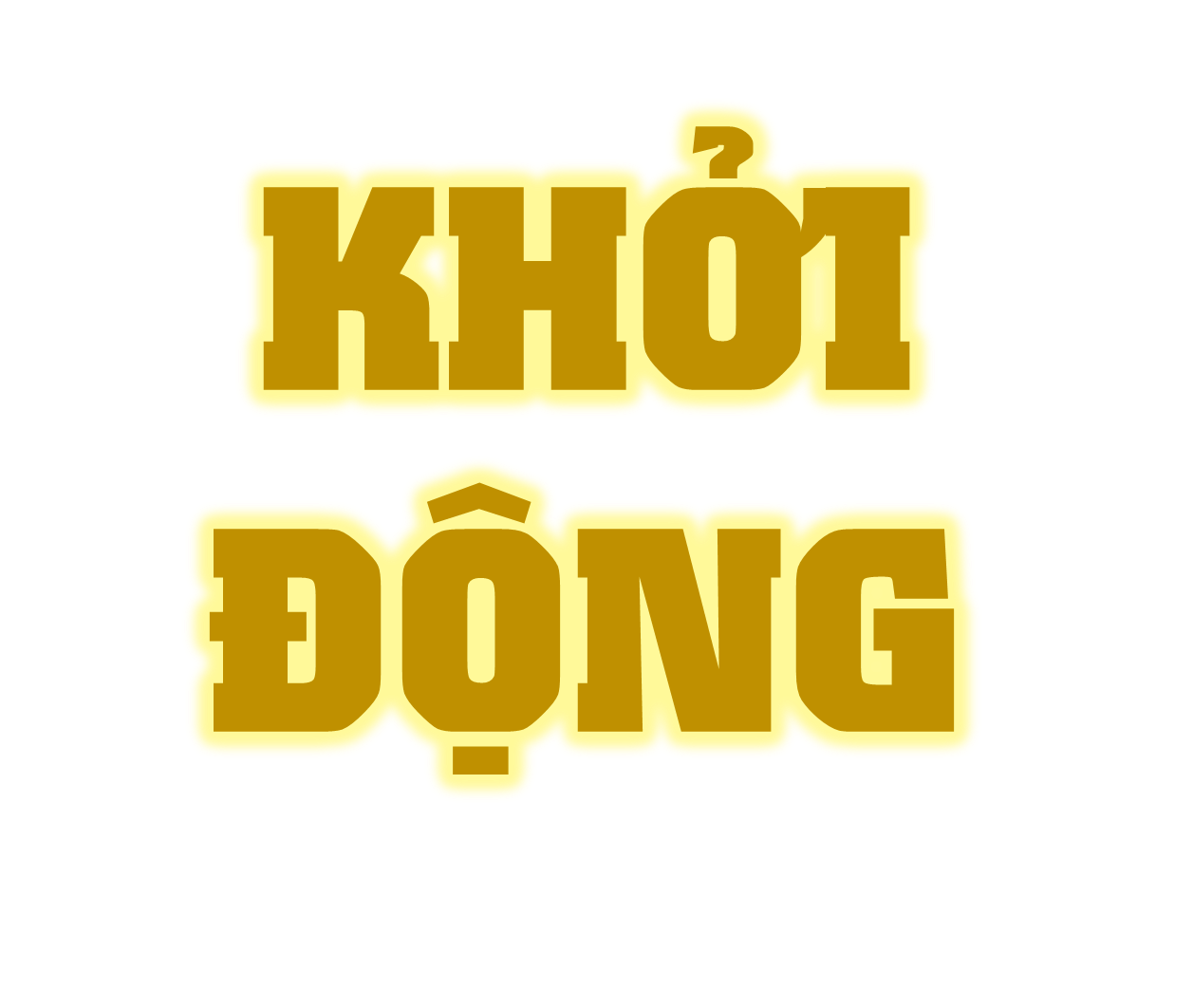 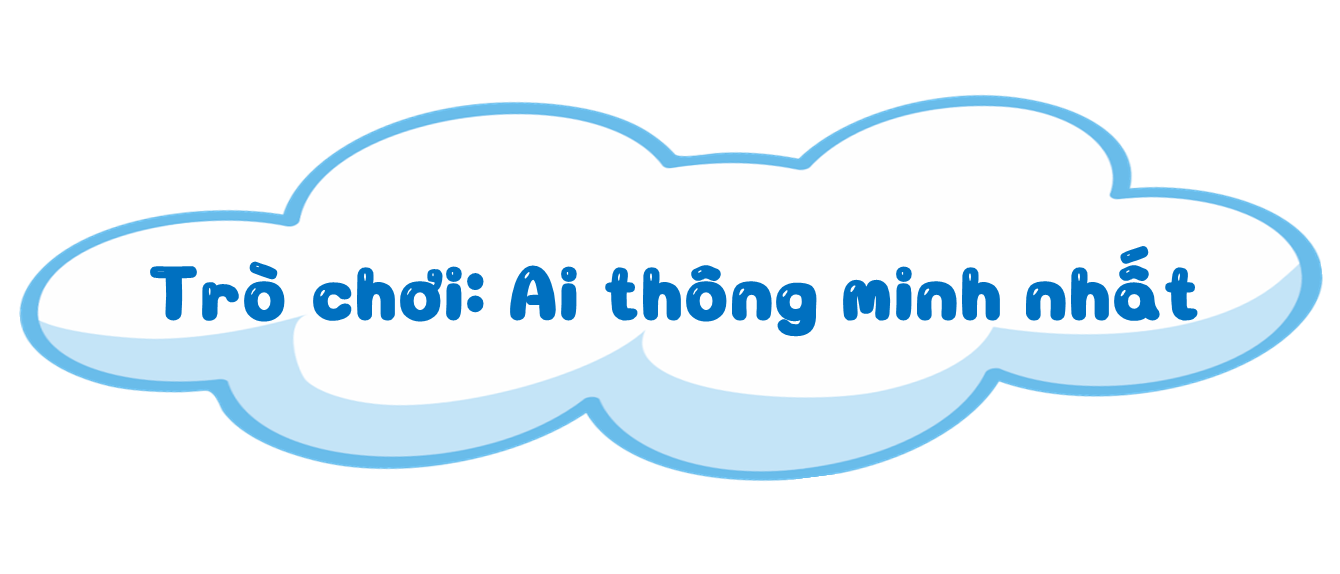 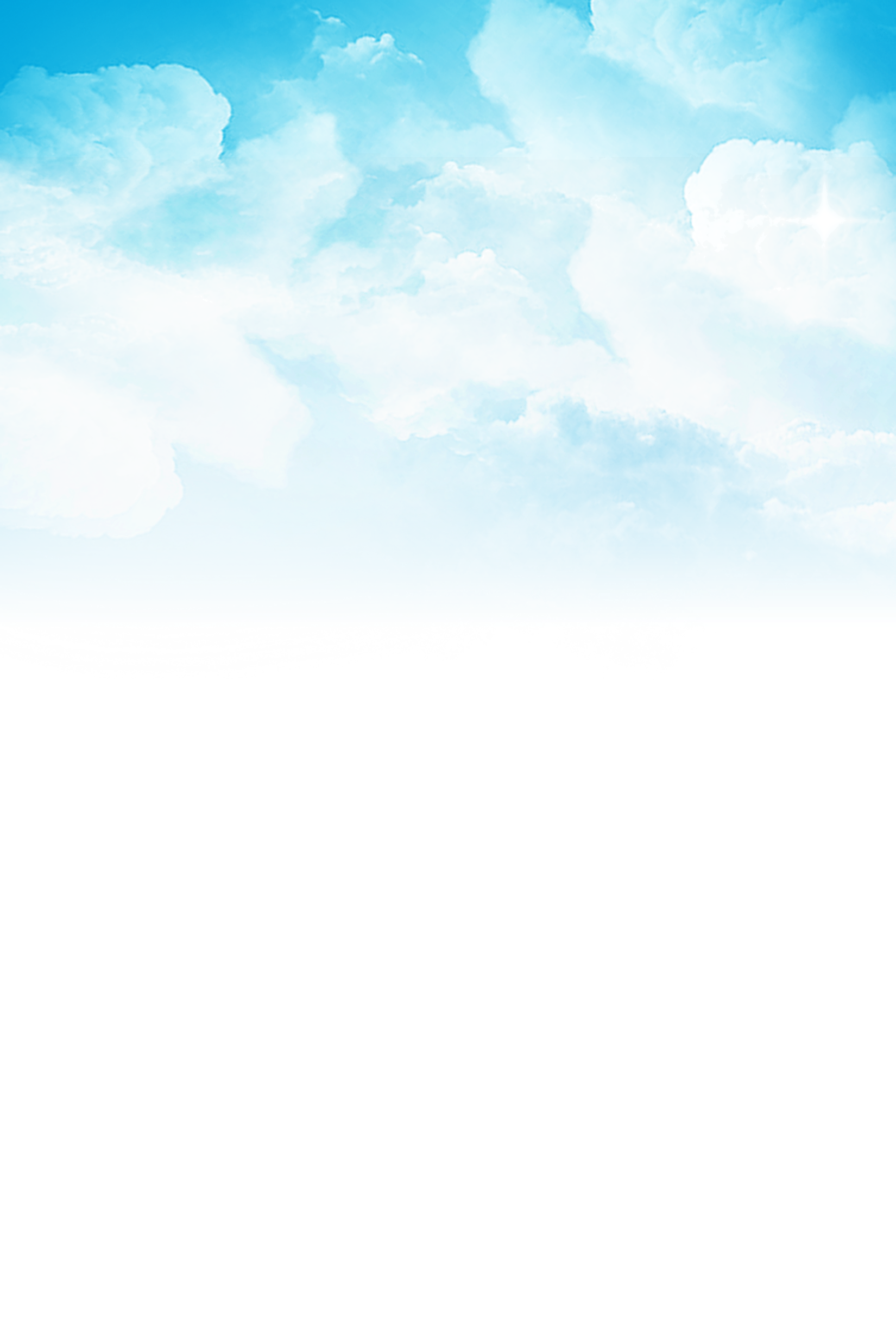 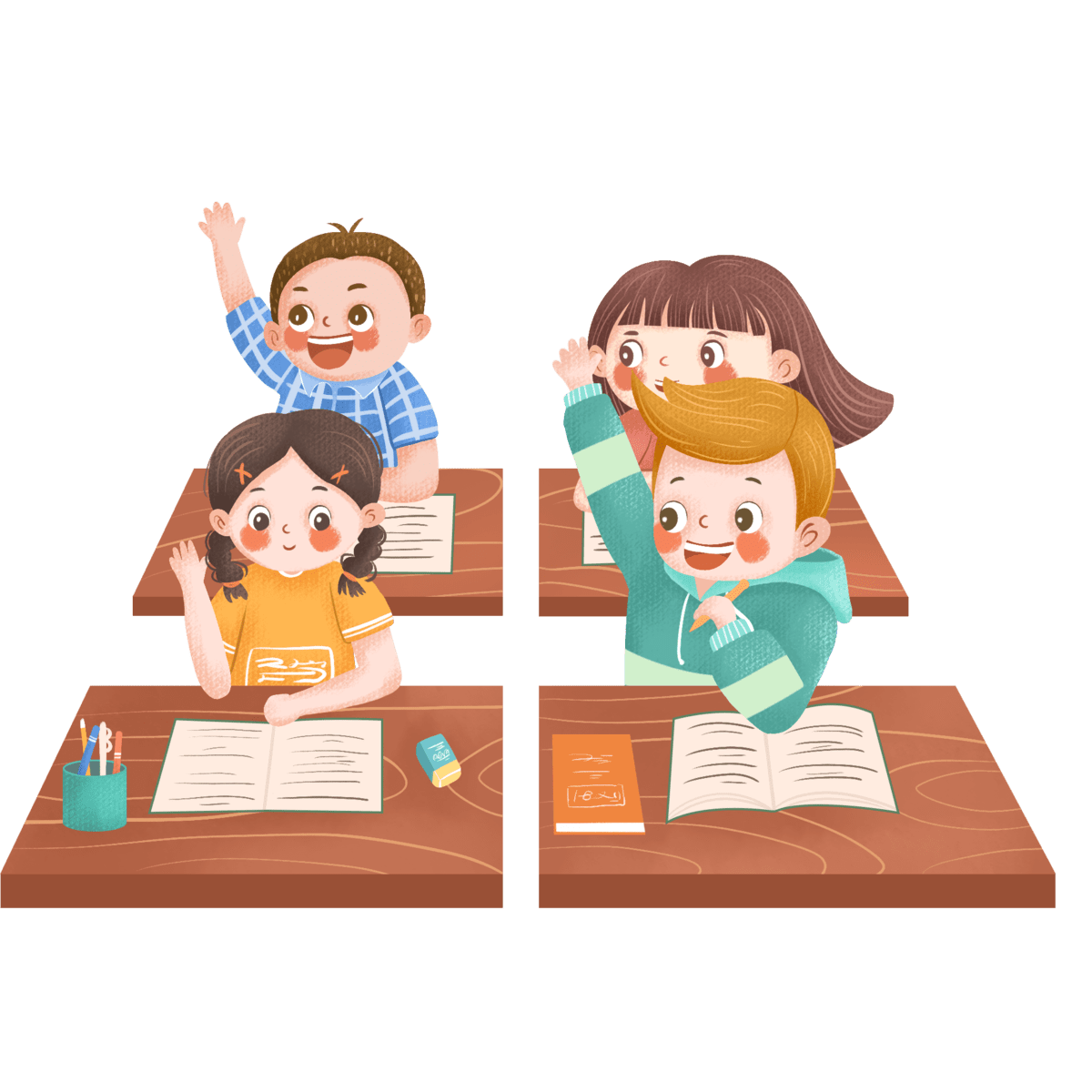 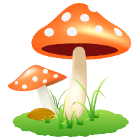 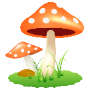 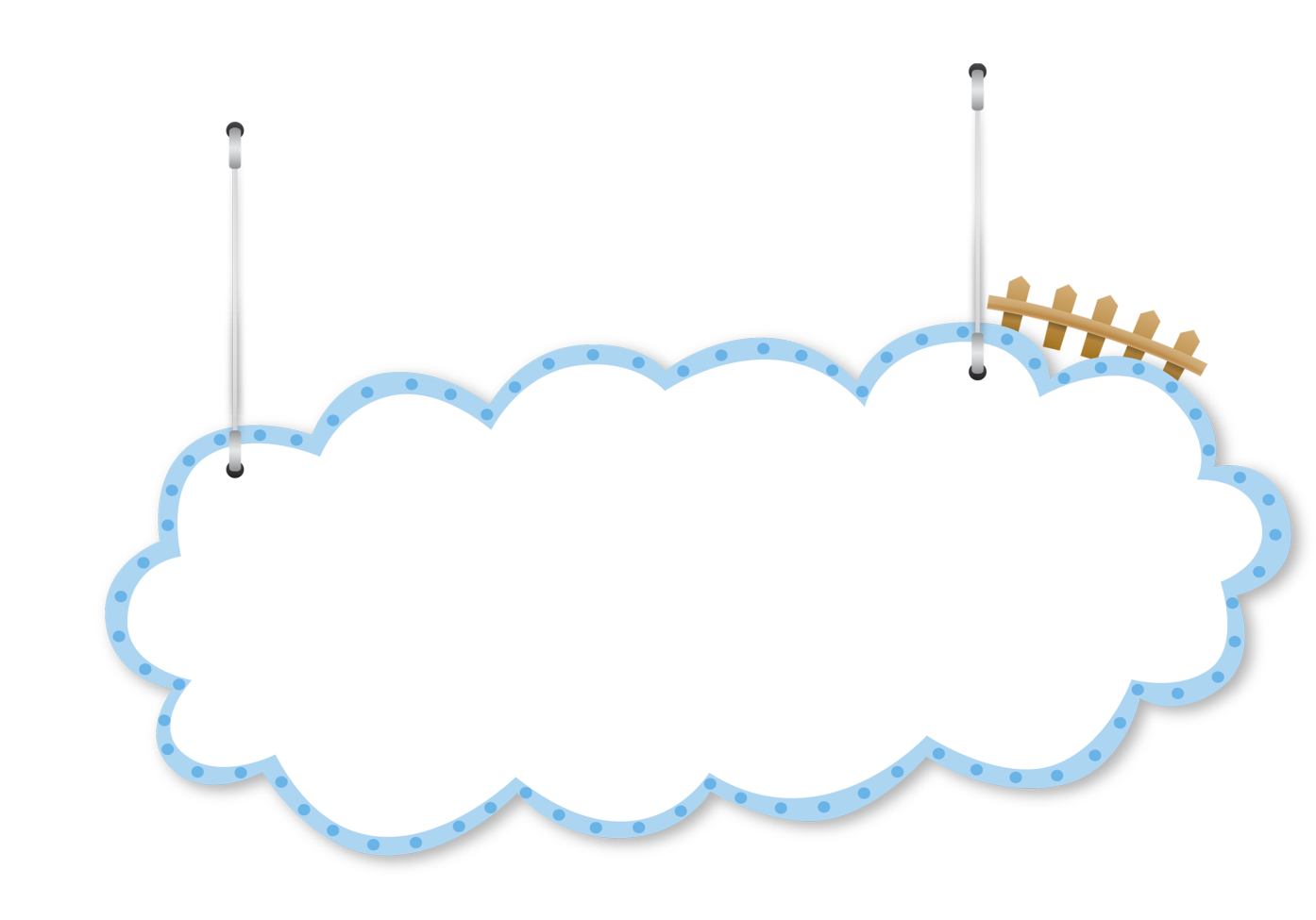 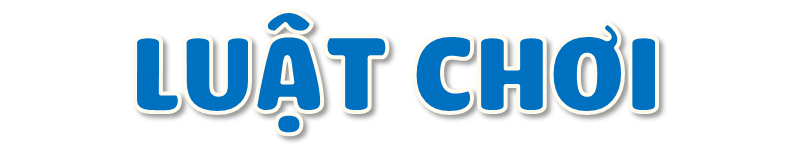 GV chia lớp thành 2 nhóm (mỗi nhóm 5 bạn), còn các bạn còn lại làm trọng tài. 
Các nhóm tìm các vật dẫn nhiệt tốt, vật dẫn nhiệt kém viết kết quả vào phiếu. 
Sau 5 phút nhóm nêu được đúng nhiều vật dẫn nhiệt tốt, vật dẫn nhiệt kém thì các thành viên của nhóm đó đều là những người thông minh nhất.
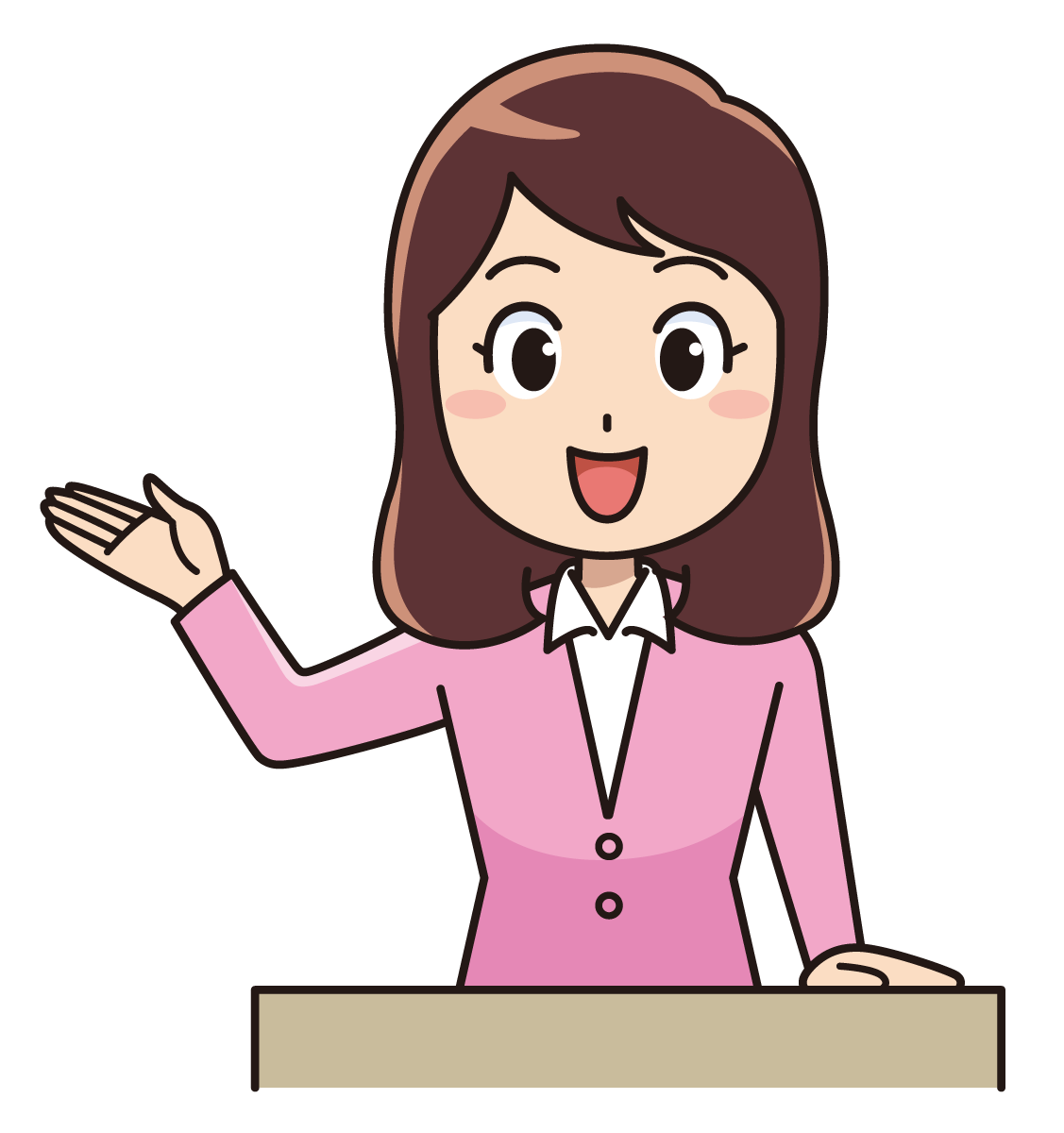 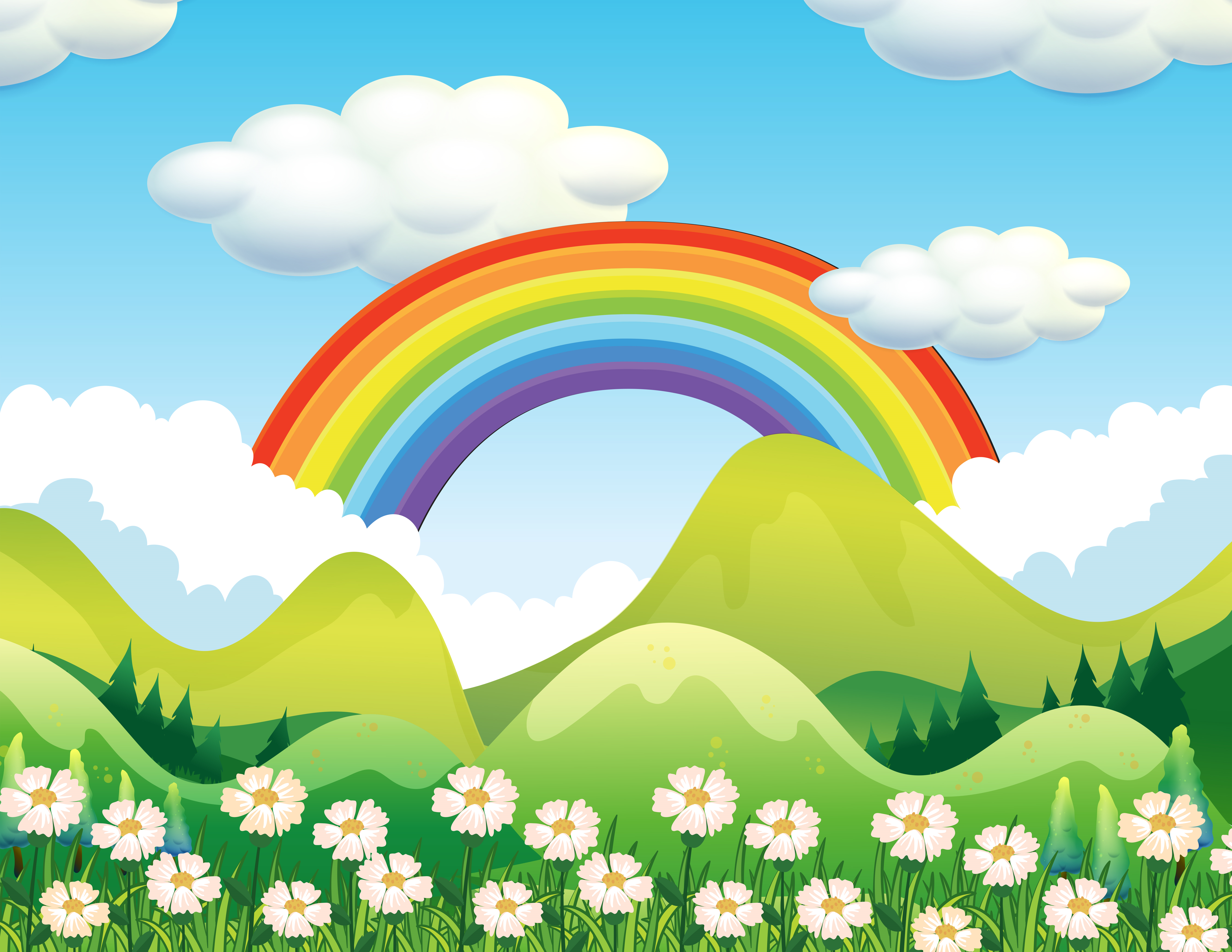 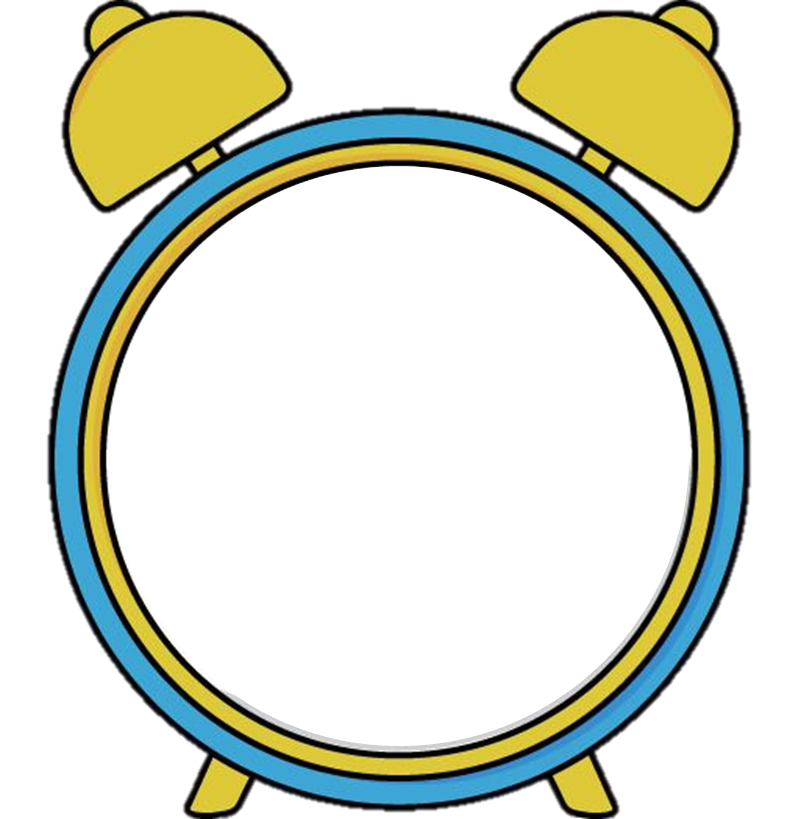 5p
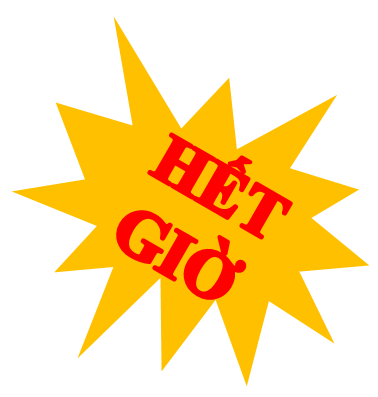 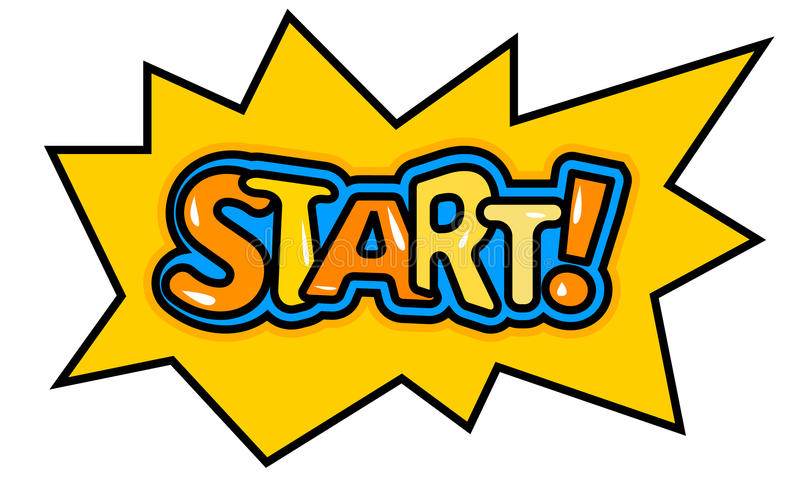 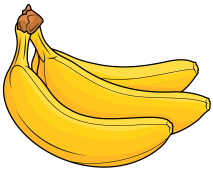 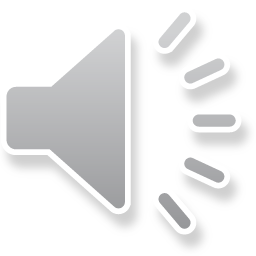 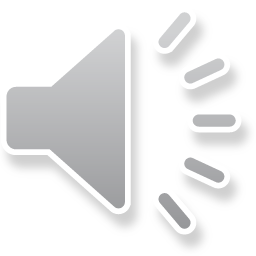 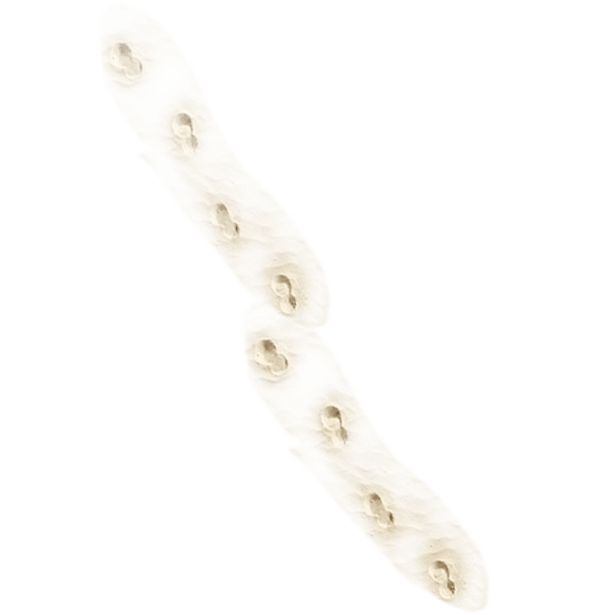 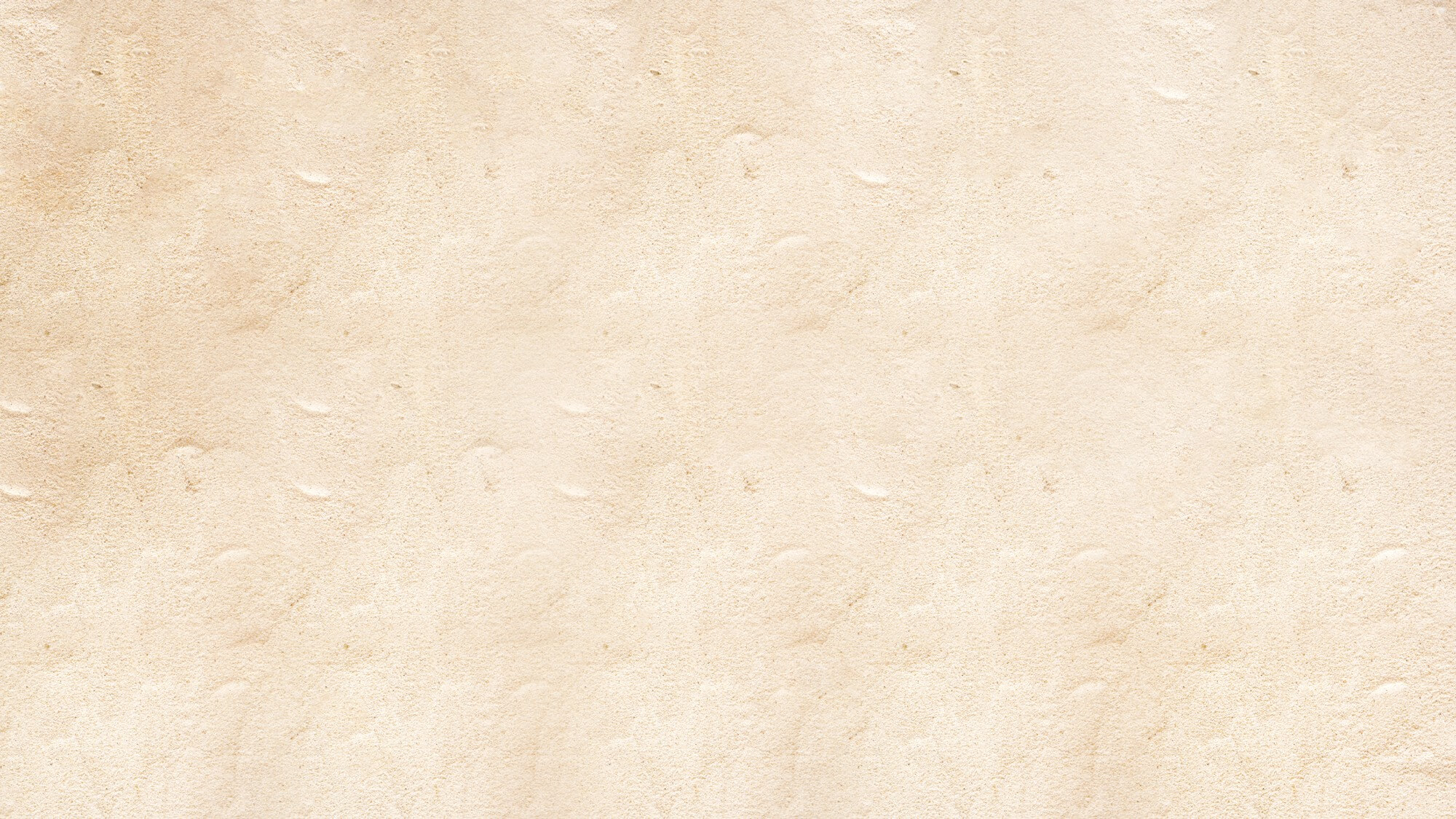 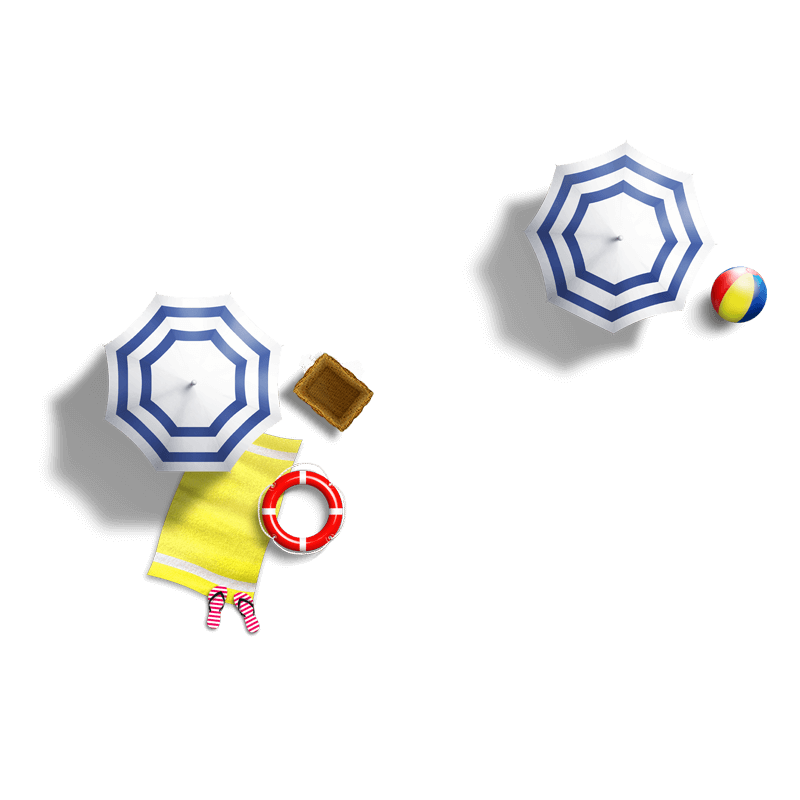 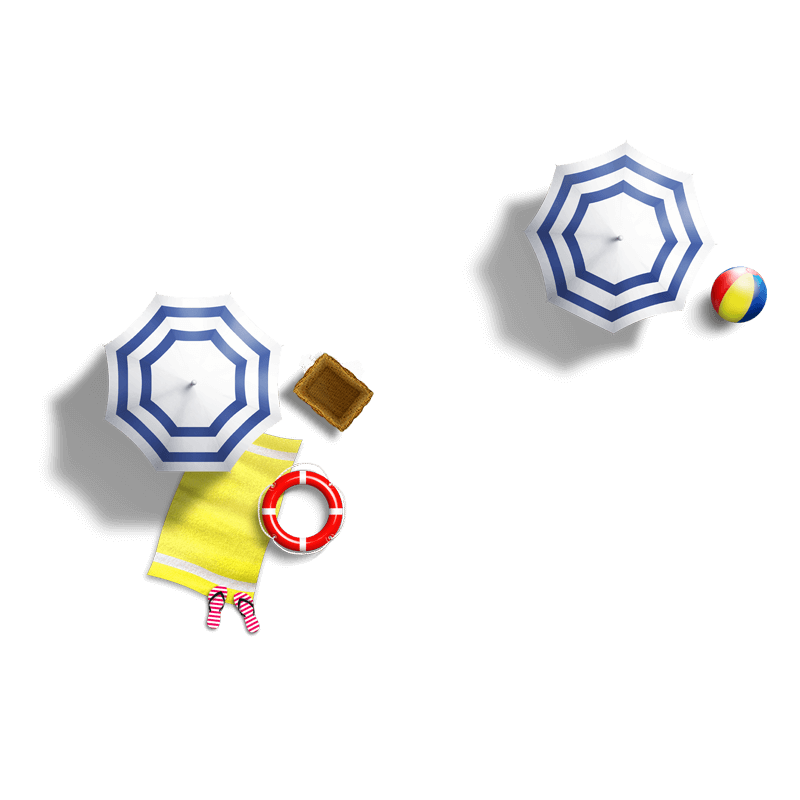 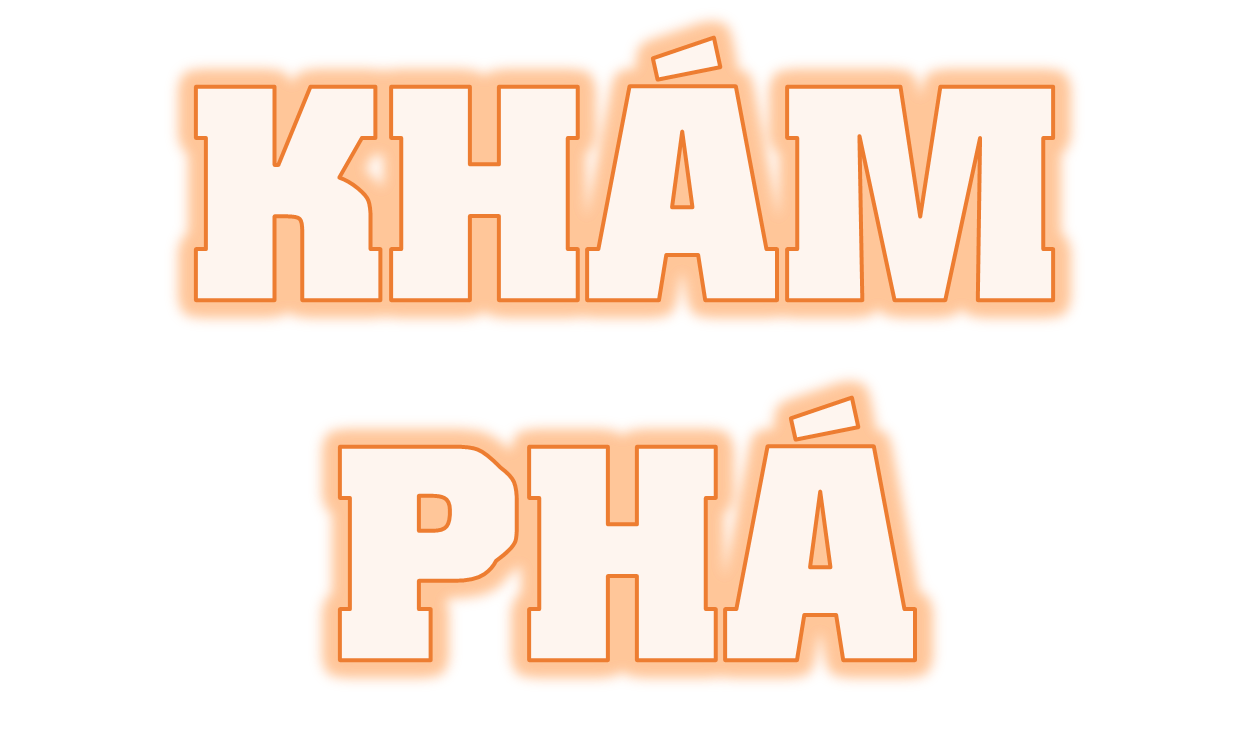 1. Em đã học được những gì từ chủ đề Năng lượng? Điều gì làm em thích nhất?
Đối với thực vật
Vật phát sáng và vật được chiếu sáng
Đối với con người
Ánh sáng
Vai trò của ánh sáng
Đối với động vật
Sự truyền ánh sáng
Vật cho ánh sáng truyền qua và vật cản ánh sáng
Vật phát ra âm thanh
NĂNG LƯỢNG
Vai trò của âm thanh trong cuộc sống
Âm thanh
Sự lan truyền âm thanh
Cách làm phát ra âm thanh của 1 số nhạc cụ
Âm thanh trong cuộc sống
Tiếng ồn và ô nhiễm tiếng ồn
Nóng lạnh và nhiệt độ
Sự truyền nhiệt
Nhiệt
Ứng dụng tính dẫn nhiệt của vật
Năng lượng rất cần cho cuộc sống con người, có nhiều dạng năng lượng: Năng lượng quang năng (năng lượng của ánh sáng),  năng lượng của âm thanh và nhiệt năng.
2. Chọn trong số các vật: tấm kính trong, quyển sách, xoong nhôm, cánh cửa gỗ và phân loại theo nhóm: Vật cho ánh sáng truyền qua; Vật cản ánh sáng; Vật dẫn nhiệt tốt; Vật dẫn nhiệt kém.
x
x
x
x
x
x
x
3. Việc làm nào dưới đây có tác dụng giảm ô nhiễm tiếng ồn?
Lắp ống giảm âm thanh cho động cơ của ô tô, xe máy
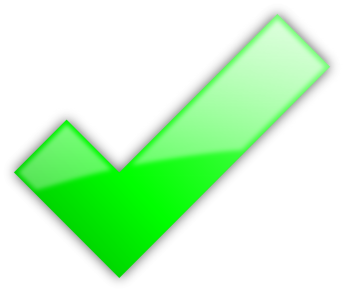 Treo biển báo cấm bấm còi ở những nơi gần bệnh viện trường học
Dựng các tấm cách âm ngăn đường cao tốc với khu dân cư ven đường
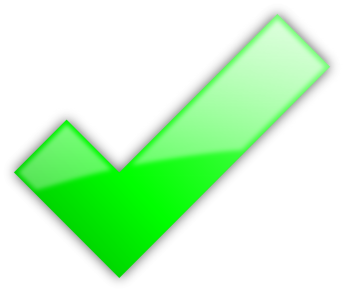 Nô đùa, hò hét trong nhà khi mẹ đang ốm
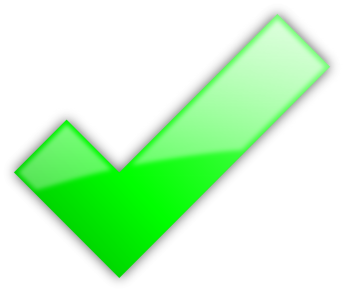 Trồng cây xanh xung quanh nhà
4. Bạn An muốn kể cho em của mình nghe truyện “Rùa và Thỏ” bằng bóng của con Thỏ và con Rùa. An dùng bìa cứng cắt hình Thỏ và Rùa, sau đó dán mỗi con vào một cái que để làm con rối. Khi thử chiếu đèn vào con rối thì bóng của nó trên màn hình quá lớn, nhưng không thay màn hình được. An rất bối rối!
Hãy nêu cách làm bóng con rối nhỏ hơn giúp bạn An.
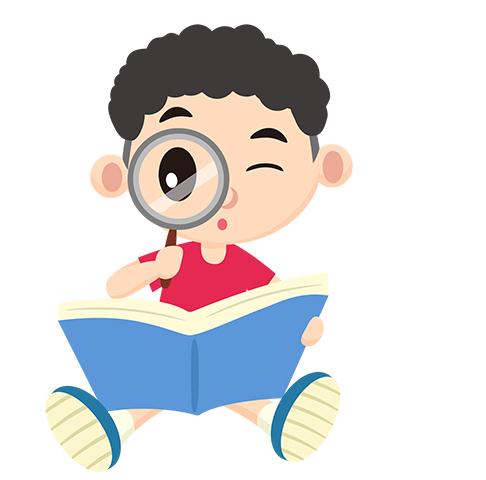 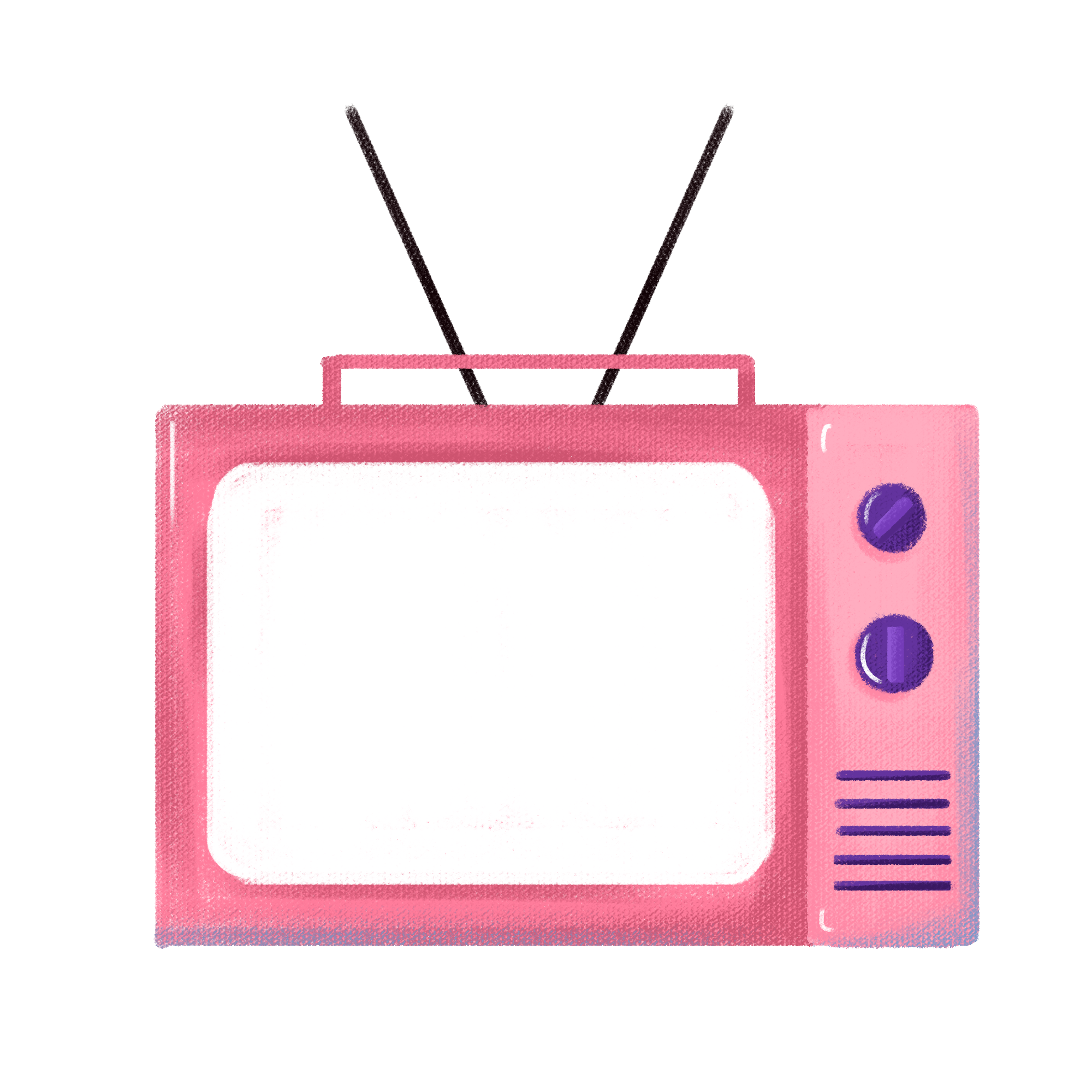 Có hai cách làm bóng con rối nhỏ đi:
C1: di chuyển con rối lại gần màn hình 
C2: di chuyển đèn ra xa con rối
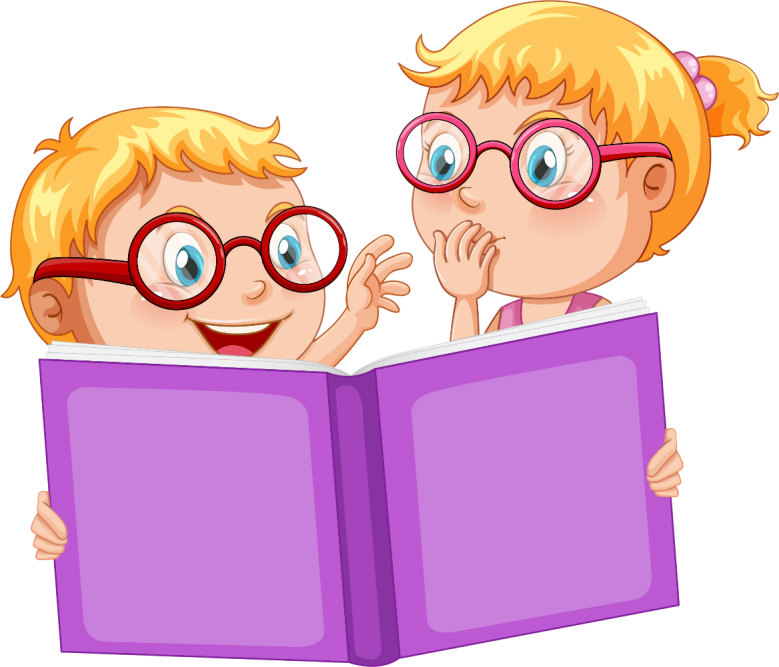 4. Nhà bạn Minh quay về hướng Nam. Buổi sáng trời nắng, bóng của ngôi nhà đổ về hướng nào? Vì sao?
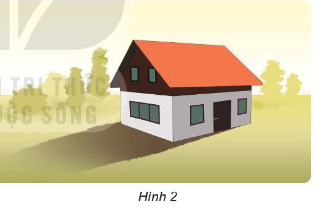 Nhà bạn Minh quay về hướng Nam, buổi sáng trời nắng, bóng của ngôi nhà đổ về hướng tây. Vì buổi sáng ánh sáng mặt trời chiếu theo hướng từ Đông sang Tây, ánh sáng mặt trời không truyền qua được ngôi nhà nên tạo bóng ngôi nhà đổ về hướng Tây
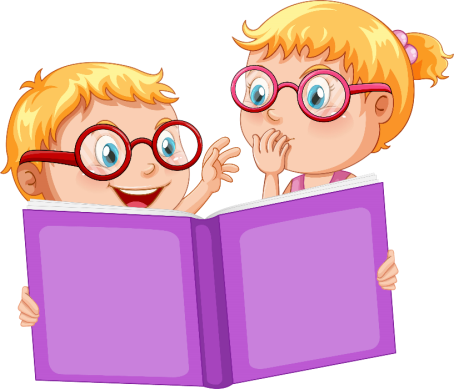 6. Em có một cốc nhựa, một cốc nhôm, một chậu nước nóng và một ít nước đá (Hình 3). Hãy đề xuất cách làm thí nghiệm chứng tỏ nhôm dẫn nhiệt tốt hơn nhựa.
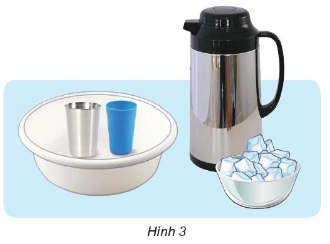 C2: Cho cùng một lượng nước nóng vào hai cốc. Khoảng 3 phút sau, chạm hai tay vào hai cốc để cảm nhận cốc nào nóng hơn
C1: Cho cùng một lượng nước đá vào hai cốc, khoảng 3 phút sau, chạm tay hai tay vào hai cốc để cảm nhận cốc nào lạnh hơn
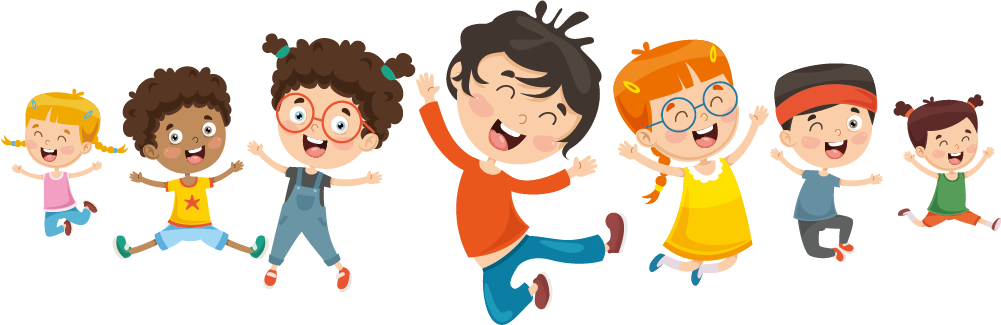 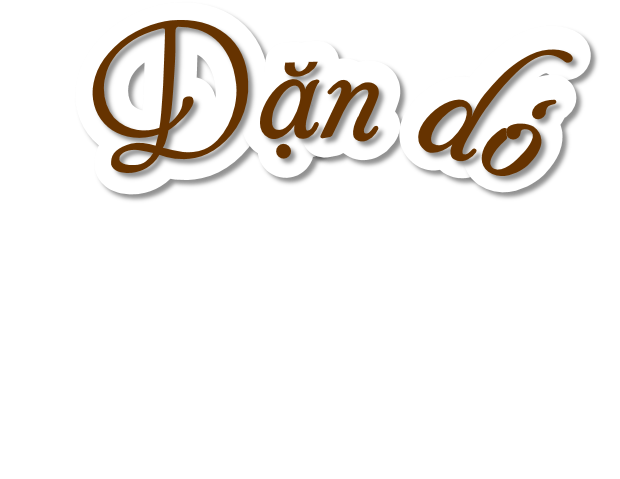 - Xem lại nội dung đã học
- Chuẩn bị bài sau: Bài 15
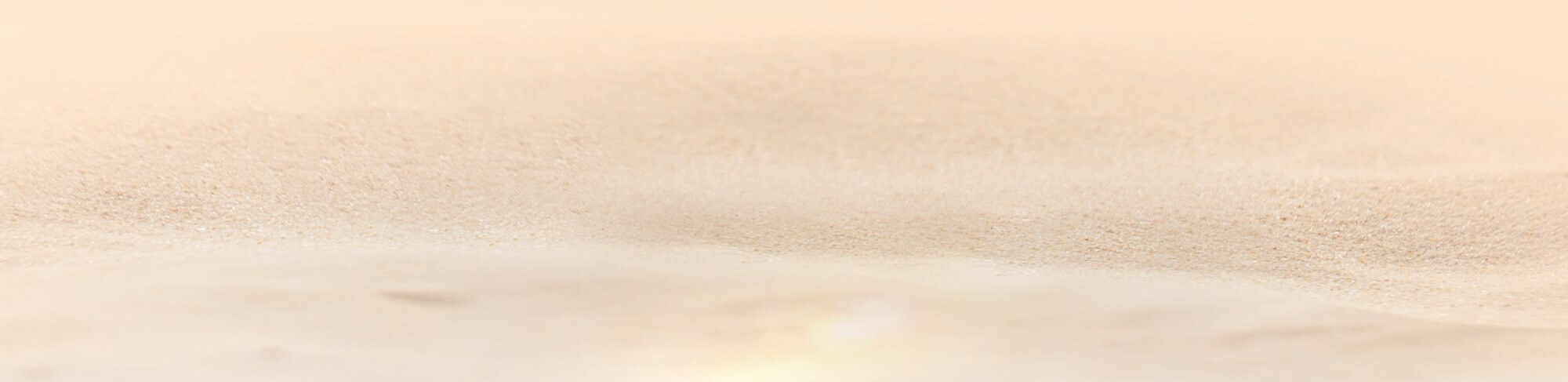 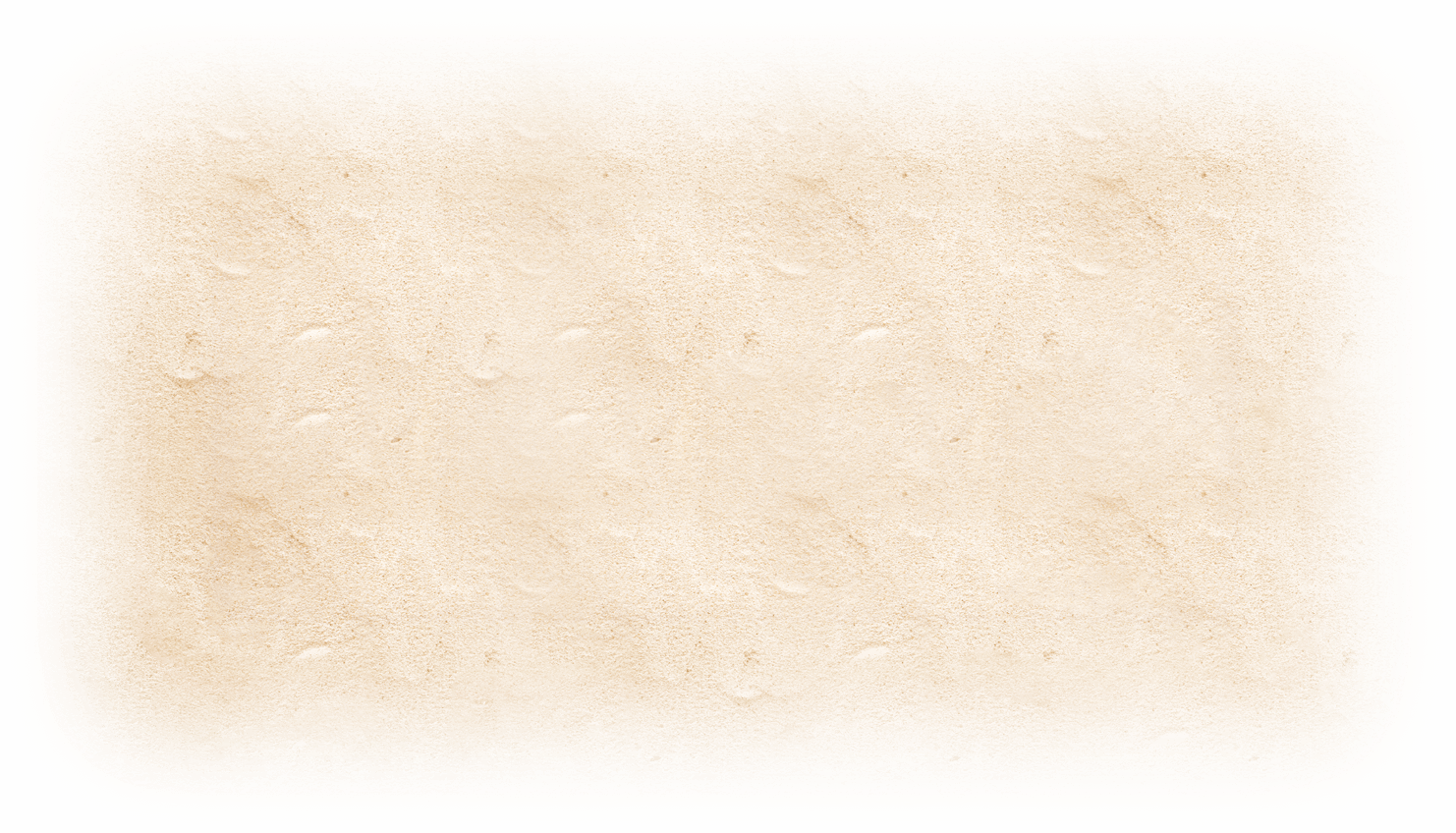 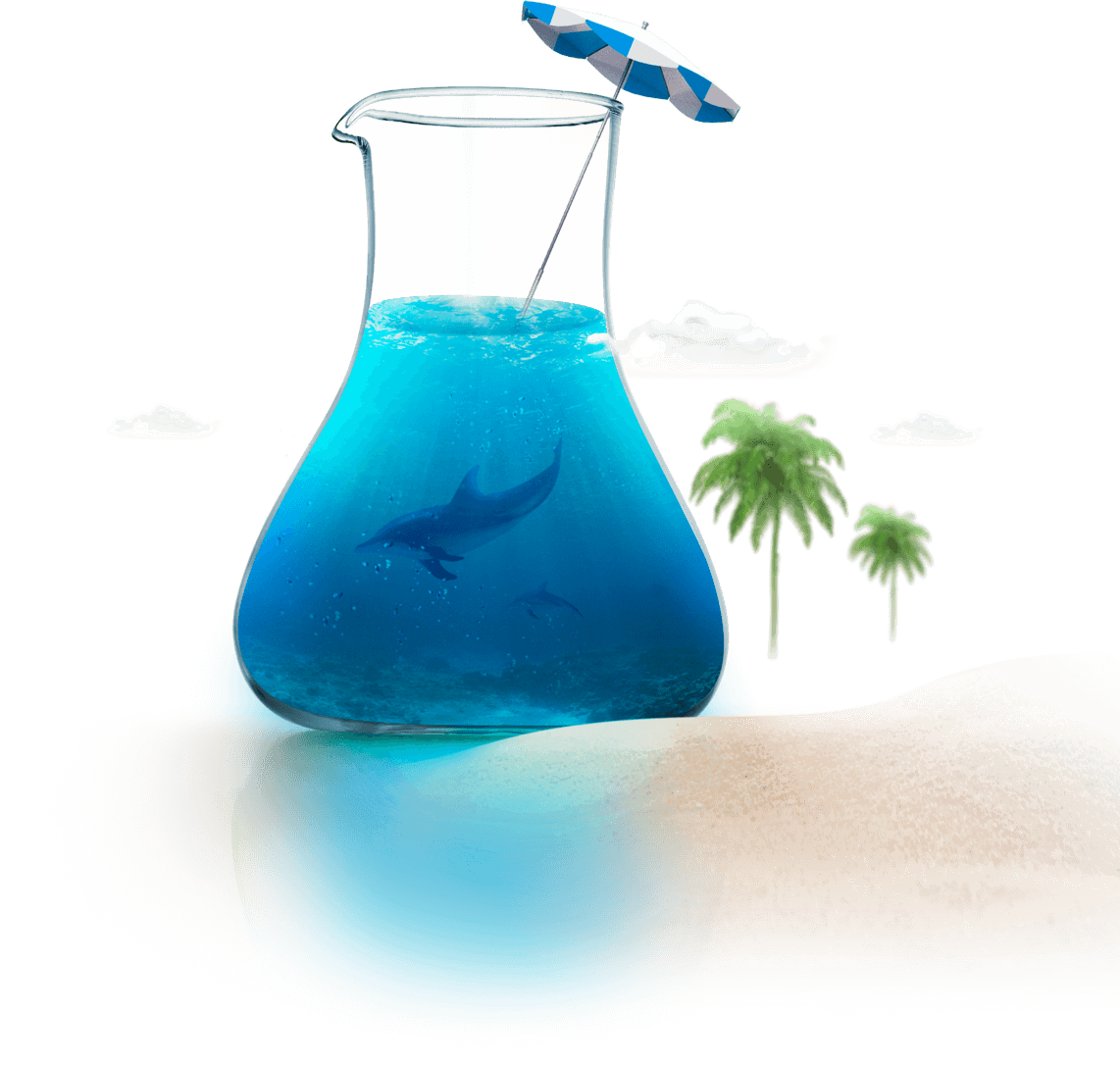 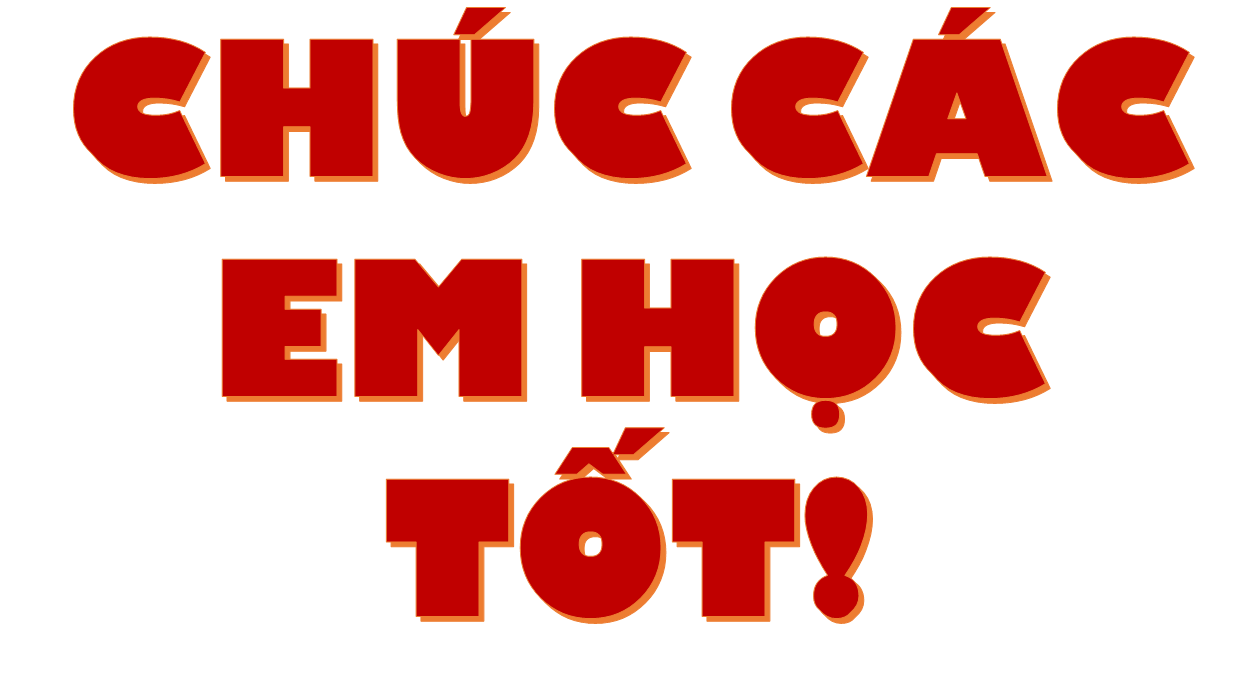